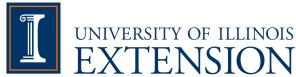 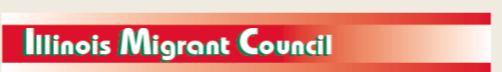 Preparing a New Generation of Illinois Fruit and Vegetable Farmersa USDA NIFA Beginning Farmer and Rancher Development Program Project Grant # 2012-49400-19565http://www.newillinoisfarmers.org
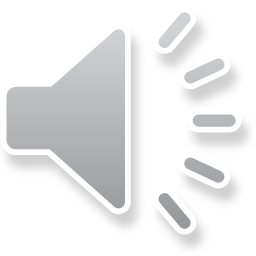 [Speaker Notes: The following presentation was part of a beginning farmer course, “Preparing a New Generation of Illinois Fruit and Vegetable Farmers,”  offered by the University of Illinois and the Illinois Migrant Council from 2012 through 2015.  This course was funded by the United States Department of Agriculture’s National Institute of Food and Agriculture, and specifically by the Beginning Farmer and Rancher Development Program.  For more information about the program and for links to presentations and resources on many other topics, see the website newillinoisfarmers.org.]
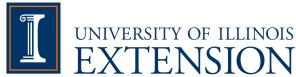 Growing a New Generation of Illinois Fruit and Vegetable FarmersAggregation and Food Hubs
Deborah Cavanaugh-Grant
November 2015
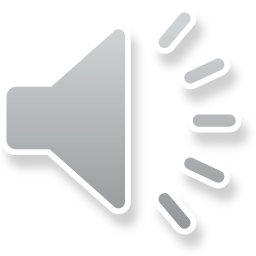 Today’s Objectives
Learn about the concept of a food hub

Learn how aggregation can be beneficial to local growers

Determine how to incorporate aggregation into your business
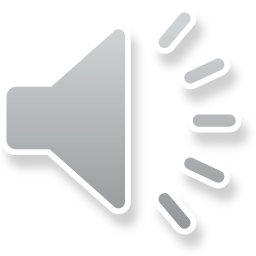 [Speaker Notes: Hello.  My name is Deborah Cavanaugh-Grant, Local Food Systems and Small Farms Extension Educator with the University of Illinois Extension. The topic for discussion is aggregation and food hubs.

The objectives include:
Learning about the concept of a food hub
Learning how aggregation can be beneficial to local growers
Determining how to incorporate aggregation into your business.]
Food Hubs: Issues & Opportunities
What is a food hub? 
Food hubs as rural development 
Local foods “buzz” 
“Everywhere” is a local market 
Food hub as a community entity
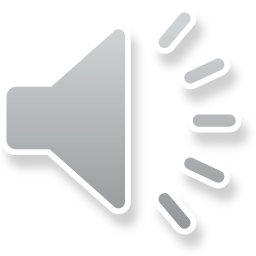 What is a “Food Hub”?
“A business or organization that actively manages the aggregation, distribution, and marketing of source identified food products, primarily from local and regional products to strengthen their ability to satisfy wholesale, retail, and institutional demand”
Bob Scaman, President, Goodness Greenness, Chicago, IL
Photo by Leena Krishnaswamy, Northwestern University
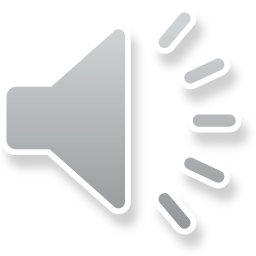 “Regional Food Hub Resource Guide. 2012. U.S. Department of Agriculture, Agricultural Marketing
Service. Washington, D.C. April.
[Speaker Notes: USDA’s working definition of a regional food hub is “…a business or organization that
actively manages the aggregation, distribution and marketing of source-identified
food products, primarily from local and regional producers to strengthen their ability to satisfy wholesale, retail and institutional demand.”

In the past few years, there has been increasing recognition of food hubs as a way for a group of producers to access local markets for their agricultural production. In many cases, food hubs share information with end users on where or how food was produced, providing a greater connection between producers and consumers.

At the core of a food hub is a business management team that actively coordinates supply chain logistics. Some food hubs work on the supply side to support and train producers in areas such as sustainable production practices, production planning, season extension, packaging, branding, certification, and food safety—all of which is done to enable these producers to access wholesale customers, such as buyers for foodservice institutions and retail stores. Simultaneously, food hubs also work on the demand side by coordinating efforts with other distributors, processors, wholesale buyers, and even consumers to ensure they can meet the growing market demand for source-identified, locally or regionally grown products.]
Characteristics of a Regional Food Hub
Coordinating the aggregation, distribution, and marketing of locally produced foods from multiple producers to multiple markets
Using one or more product differentiation strategies to ensure the producer can get a good price for their products
Financially viable
A positive economic, social, and environmental impact within the respective community
Working with its value chain partners to achieve common financial and social goals

USDA Regional Food Hub Resource Guide
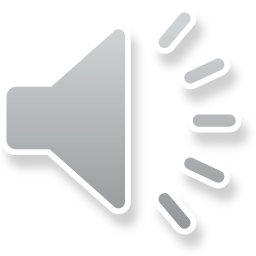 [Speaker Notes: What are the characteristics of a food hub?

Coordination of the aggregation, distribution, and marketing of locally produced foods from multiple producers to multiple markets
Using one or more product differentiation strategies to ensure the producer can get a good price for their products
Financially viable
A positive economic, social, and environmental impact within the respective community
Working with its value chain partners to achieve common financial and social goals]
Regional Food Hubs
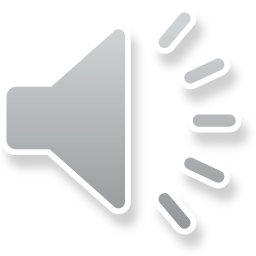 National Good Food Network -  US Food Hubs Map
http://www.ngfn.org/resources/food-hubs#section-10
[Speaker Notes: For a current listing of food hubs, check out the National Good Food Network -  US Food Hubs Map at the url listed below the map.]
Food hubs as rural development
Marketing opportunities for rural food producers
Lowering entry barriers 
Improving infrastructure
Job creation
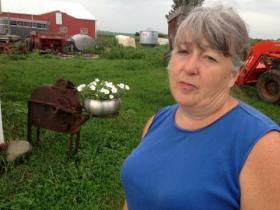 Donna O'Shaughnessy, South Pork Ranch, Chatsworth
   Photo by Sean Powers for Harvest Public Media
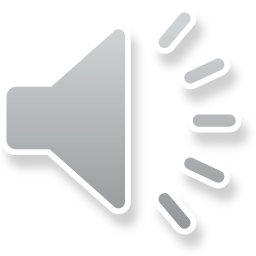 [Speaker Notes: Food hubs represent a strategy for producers, particularly small and mid-sized producers, to market their production locally. Food hubs can create new marketing opportunities for rural food producers. They help connect rural producers as directly as possible to rural, suburban, and urban markets.

Entry into local food markets can prove difficult for many farmers, particularly small and mid-sized farmers, with capacity constraints and the lack of distribution systems most often being the largest hurdles to overcome. Food hubs are part of a growing local food system that strengthens rural economies by lowering entry barriers and improving infrastructure to create, as well as expand, regional food markets.

They can also create rural jobs. This rural on- and off-farm employment can expand opportunities and encourage skilled people, including youth, to remain in rural areas.]
Local foods “buzz”
Over the past 10 years, there has been a surge in demand for locally produced foods
Social values motivate consumer behavior
2014 National Grocers Association SUPERMARKETGURU© Consumer Survey Report
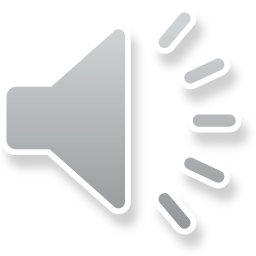 [Speaker Notes: Over the past 10 years, there has been a surge in demand for locally produced foods. 

The availability and amount of local food products are unprecedented in recent history. Consumer decisions to buy local or purchase items for specific product characteristics have proliferated into new marketing opportunities for farmers.  

In addition, local direct marketing opportunities – such as farmers’ markets, retail food cooperatives and Community Supported Agriculture (CSAs) – have grown as consumers have been increasingly looking for local and regional foods. 

A National Grocers Association survey conducted in 2014 stated that supermarkets aligned with local food sources can attract shoppers who feel food loses less nutrition and taste by traveling less, and who want to support the local economy and nearby suppliers.  A combined 87.2% say this is “very/somewhat important” to their choice of a primary food store. This figure is up slightly from the 2013 level (85.0%), and it nearly equals the 2012 peak of 87.8%.]
“Everywhere” is a local market
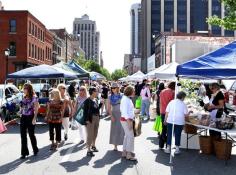 The increased demand for local foods is evident in the growth of direct marketing channels and in the number of farmers using those channels to move their products.
Old Capitol Farmers Market, Springfield
   Photo by Rich Saal/The State Journal-Register
The National Restaurant Association’s  annual What’s Hot  Culinary Forecast
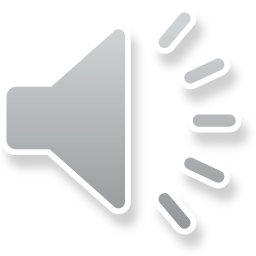 [Speaker Notes: The increased demand for local foods is evident in the growth of direct marketing channels and in the number of farmers using those channels to move their products. 

USDA’s Agricultural Marketing Service lists 8,268 farmers’ markets in operation
in 2014, up from 8,144 the previous year, for a 1-year increase of nearly 1.5 percent.

Many diners expect their restaurant experience to include a selection of dishes conceived from local products.  In the National Restaurant’s Association Top 20 Trends for 2014, #1 was locally sourced meats and seafood and #2 was locally grown produce.]
Food hub as a community entity
What differentiates this new generation of community-based food hubs is the focus on shortening the supply chain and often delivering
more than just economic returns. For some of these community-based food hubs, the intended benefits may extend to a social good, environmental stewardship or capacity building for a group of agricultural producers.
USDA, The Role of Food Hubs in Local Food Marketing
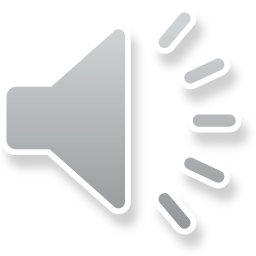 Hand, Michael S. 2010. Local Food Supply Chains Use Diverse Business Models to Satisfy Demand.
USDA Economic Research Service
[Speaker Notes: The USDA Economic Research Service identifies supply chains based on the proximity of the producer’s transaction to the consumer, which may be: (1) direct producer to consumer or (2) intermediated with one or more middlemen handling the product before it reaches
the consumer.

What differentiates this new generation of community-based food hubs is the focus on shortening the supply chain and often delivering more than just economic returns. For some of these community-based food hubs, the intended benefits may extend to a social good, environmental stewardship or capacity building for a group of agricultural producers.]
Regional food hubs are generally classified by either their….
Structure (legal status)
Function (Intermediate Market Model)
Privately held food hubs 
Cooperatives 
Nonprofit organizations 
Publicly held food hubs 
Informal
Farm-to-business/institution (F2B)
Farm-to-consumer (F2C)
Hybrid (both F2B and F2C)
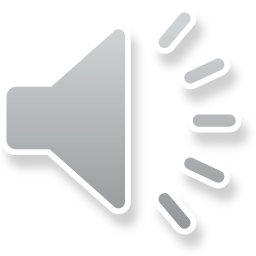 [Speaker Notes: Now, after our very brief discussion of issues and opportunities for food hubs, let’s discuss how food hubs are classified.
Regional food hubs are generally classified by their structure or function.
In terms of structure (or legal status) there are five classifications regarding food hub structure. 

Privately held food hubs (a limited liability corporation or other corporate structure)
Cooperatives (owned either by producers and/or consumers) 
Nonprofit organizations (which often develop out of community-based initiatives
Publicly held food hubs (often the case where a city-owned public market or farmers market is carrying out food hub activities)
Informal

Food hubs can be functionally categorized by the primary market they serve. These markets can be delineated as: 
Farm-to-business/institution model 
Farm-to-consumer model 
Hybrid model 
Under the farm-to-business/institution model, food hubs sell to wholesale market buyers, such as food cooperatives, grocery stores, institutional foodservice companies, and restaurants. Under this model, food hubs provide new wholesale market outlets for local growers that would be difficult for them to access individually. 
While this is one of the primary purposes of a food hub, some food hubs focus on the farm-to-consumer model. In this case, the food hub is responsible for marketing, aggregating, packaging, and distributing products directly to consumers. This includes multi-farm community supported agriculture (CSA) enterprises, online buying clubs, food delivery companies, and mobile markets. 
Under the hybrid model, the food hub sells to wholesale market buyers and also directly to consumers.]
Functions of food hubs
Market access for local foods
Storage and packaging
Information flow and sharing
Transportation and distribution
Brokerage services
Increasing market share
Maintaining a consumer-producer connection
Technical assistance and producer development
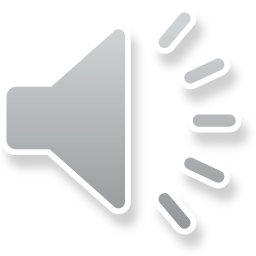 Photo by Deborah Cavanaugh-Grant
Market access for local foods
Capital City Fruit, Norwalk, IA
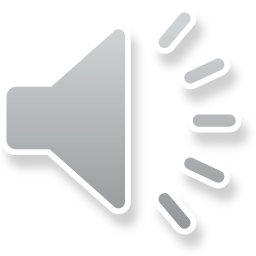 Functions of Food Hubs	Market access for local foods
Allows for greater distribution of local foods while still retaining the local identity of the product.
Gives larger wholesale buyers the opportunity to buy a larger volumes with more consistent availability than many growers can provide independently
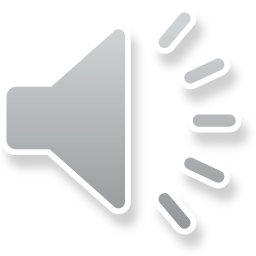 [Speaker Notes: A primary role of a food hub is to facilitate access for agricultural producers to market outlets (retail or wholesale) that would otherwise be less accessible or completely inaccessible due to scale or location of the food production with respect to the
market outlet.

Similarly, the food hub also addresses the consumer side of the equation by making it possible for local consumers to access local producers.]
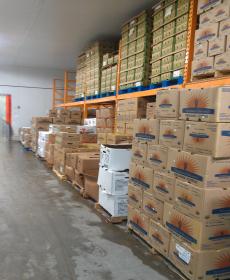 Photos by Ellen Phillips, Goodness Greeness packaging equipment and storage
Storage and Packaging
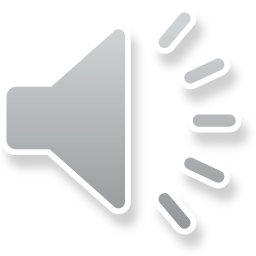 Functions of Food Hubs 	Storage and Packaging
Can assist in developing farm branding packaging and labeling.
Can provide post-harvest handling and cleaning
Can provide  short and long-term proper temperature and humidity controlled storage
Can sort and package items to market specification
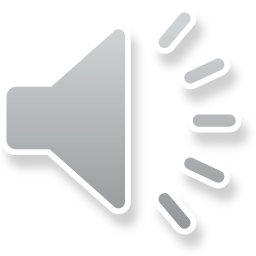 [Speaker Notes: As we previously discussed, USDA defines a food hub as “a business or organization that is actively coordinating the aggregation, distribution, and marketing of source-identified locally or regionally grown food products from primarily small to mid-sized producers.” A food hub may provide the core services of a packing house and/or aggregate and distribute farm-packed product. 

A packing house is a facility that handles raw produce immediately after harvest and prepares it for delivery to customers. The core services of a packing house include cooling, washing, grading, packing, and storage. Additional services may include harvesting, farm pickup, customer delivery, sales, and marketing.]
Information flow and sharing
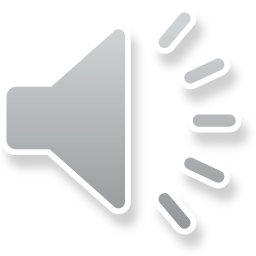 Functions of Food Hubs	Information flow and sharing
Provides education to buyers and producers about their respective needs and requirements
Facilitates the exchange of pricing information from the grower and consumer perspective to arrive at the “best price” for all.
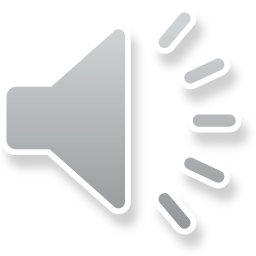 [Speaker Notes: Sometimes the food hub’s only role is to create and maintain a flow of information between the buyer and seller. 

Often, however, food hubs work with producers or markets that require more than just information or a distribution channel for products. When producers enter new markets through new mechanisms, their education and support needs may begin well before their products arrive at the warehouse. These facilitating or intermediary functions range from transporting products from the farm or warehouse to the buyer,
to building capacity among participating producers.]
Transportation and distribution
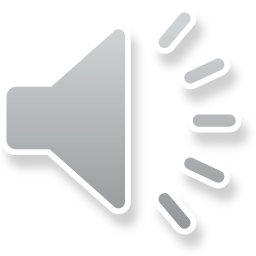 Functions of Food Hubs	Transportation and distribution
More cost effective to haul a larger diversified load rather than individuals hauling independently.
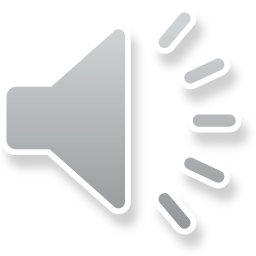 [Speaker Notes: Getting product from a production or aggregation point to the designated market outlet(s) is one of the costliest and most complicated aspects of operating a food hub of any kind; as such, these arrangements need to be assessed carefully. 

A firm may need to consider spreading transportation costs in several ways to remain profitable on a per trip basis by putting more of a high-margin product on each load transported by truck. It can also reduce per unit fuel costs by moving larger loads of
food over shorter distances.

Backhauling is an option for creating more efficient transportation networks that moves produce to and from a hub. This entails arranging for product to be loaded into the transportation vehicle for either the initial or return leg of the delivery or
pick-up trip, such that the vehicle is always carrying a revenue-generating load.]
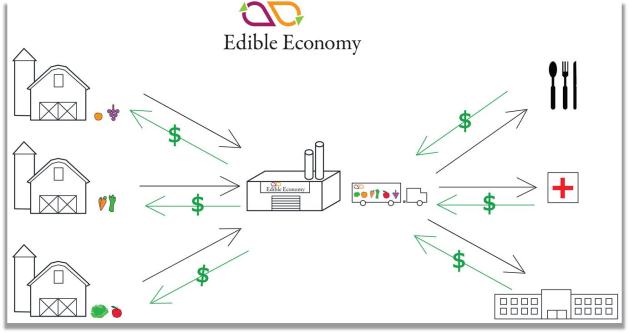 Brokerage services
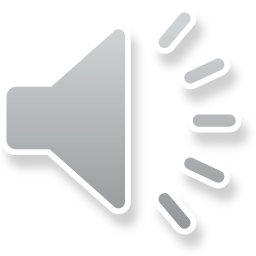 Functions of Food Hubs	Brokerage services
Helping to “match up” a grower with a product to a buyer that needs that product.
Selling products, coordinating transportation, packaging, and customer service
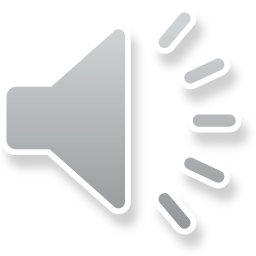 [Speaker Notes: Food hubs may also play the role of “matchmaker” by connecting farmers with the correct market outlet to fit their scale of production and their production practices.

In brokering, food hubs never handle products but instead help to link farmers with distributors and to market their products.]
Photo by Noah Christman
Increasing market share
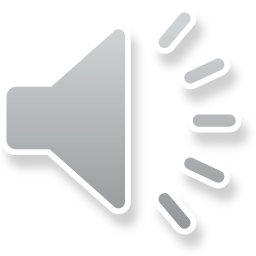 Functions of Food Hubs	Increasing market share
Allows multiple farms to “bundle” their products
Working together provides the consumer with a wider diversity of products and better customer service
Growers can focus more on producing not marketing
Allows for more consistent availability of products
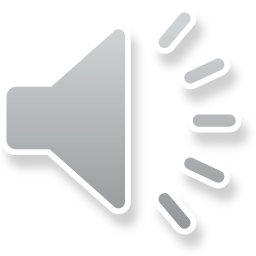 [Speaker Notes: A growing type of food hub involves the bundling of product through a multi-farm CSA (Community Supported Agriculture).

The clear advantage of a food hub designed around a multi-farm drop box program is that the program allows small- and medium-scale farmers to reach a greater number of consumers directly.

This type of hub also eliminates the need for each farmer to grow a diversity of crops to meet the customer needs of any one CSA. The disadvantage is that by involving an intermediary, such as the drop box consolidator, farmers lower their margins
compared to what they would otherwise receive if they marketed directly to consumers at a farmers market or through their own CSA.

The food hub can extend the quantity of offerings to those consumers who expect a greater variety and/or less seasonality in the availability of products as opposed to being a member of a specific CSA. Strategies to help producers increase their
share of the local foods market include: extending the season by coordinating existing product lines to guarantee more consistent supply of local foods over time.]
Fresh Moves is a mobile produce market that delivers fresh fruits and vegetables to underserved areas of Chicago, mainly on the West Side.
Maintaining a consumer-producer connection
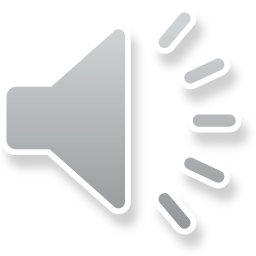 Functions of Food Hubs	Maintaining a consumer-producer connection
Allows the local product to retain its “identity”
Consumers still feel the connection to the specific local farm.
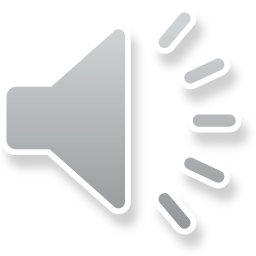 [Speaker Notes: Increasingly, the food hub model is being adopted to establish and retain consumer connectivity to local farmers. There are CSAs that work to have a more personal touch with consumer-members. For example, there are multi-farm CSAs that allow customers to choose a CSA from a particular farm (or a few farms working together).  The food deliveries contain produce from only the selected farm(s). These multi-farm CSA orders are packaged by a consolidator.  This type of CSA offers consumers greater variety and flexibility on delivery (which can occur weekly, semi-weekly, monthly, or seasonally). 

There are examples of cooperatives that incorporate this consumer  connection as part of their structure. As part of their services, the cooperatives send out weekly newsletters to members, conduct education classes, looks for value-added products that customers request, and organize market days for their producers to meet directly with consumers.]
STEVE DAVIS/The Register-Mail
From left, Amy Brucker, Mark Sleeth, Ellen Gibbons, Leslie Schenkel and Jim Stanley participate in a meeting about the possibility of a 
food hub in Galesburg on Sunday at the Sustainable Business Center.
Technical assistance and producer development
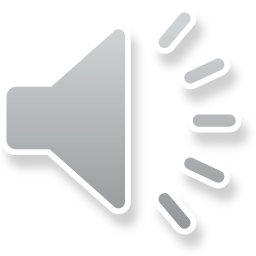 [Speaker Notes: Good Earth Food Alliance (GEFA) emerged from a need for small growers and producers to work collaboratively to help meet the needs of a burgeoning local food movement.  By avoiding duplication in their planting and harvesting and assisting each other through the challenges of the growing season, they aim to see more locally-produced food on plates throughout Central Illinois.  Through a chemical-free means of growing, they produce a wide variety of fresh fruits, vegetables and herbs.]
Functions of Food Hubs	Technical assistance and producer development
Provides grower education to enhance production practices and increase overall productivity
Helps to coordinate planting schedules for a consistent product supply.
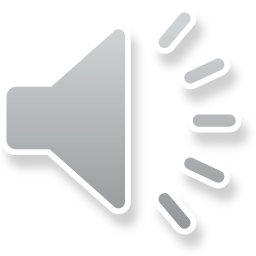 [Speaker Notes: Some food hubs place particular emphasis on building production and/or marketing capacity among their producers. 

The Local Food Hub in Charlottesville, VA, works with more than 60 small and mid-sized farms within a 100-mile radius of Charlottesville. The hub provides an array of resources to help orient producers to new markets, including networking, liability, and traceability coverage, access to refrigeration and freezer storage space available
for rent, discounted seeds, and discounted Web site development. The hub also educates consumers about local foods and participates in educational events and workshops. Producers say they have increased sales by an average 25 percent by working with the hub, which has reinvested more than $850,000 in the local farming community since inception.]
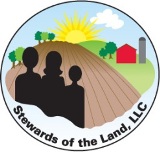 Stewards of the Land
"A group of local families helping to change the world by 
producing fresh foods for kitchens across Illinois."
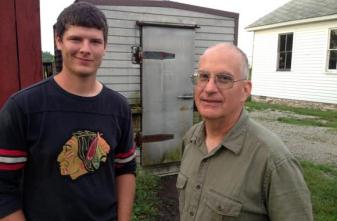 Photo by Sean Powers for Harvest Public Media)
Will Travis and Marty Travis, Spence Farm, Fairbury
www.thestewardsoftheland.com 
http://harvestpublicmedia.org/article/food-hubs-try-grow-local-farms
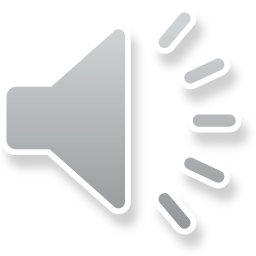 [Speaker Notes: The missions of the Stewards of the Land is to create, maintain, and support the family farm, to help them become and remain sustainable and profitable, and to provide the same opportunity for future generations.  
 
To provide fresh, healthy, chemical-free foods of the highest quality - directly to the tables of those who have a deep sense of appreciation for the connection to the land.  We are committed to a sustainable future for our families, our land and our communities.
 
Started in 2005 by Marty Travis, fruits and vegetables, poultry and meat, and grains and flour from the Stewards is collected and driven to restaurants and grocery stores throughout central Illinois and Chicago]
Good Earth Food Alliance CSA
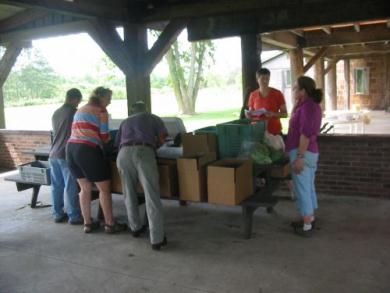 www.goodearthfoodalliance.com
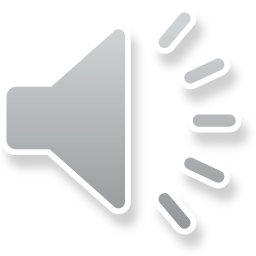 [Speaker Notes: Good Earth Food Alliance (GEFA) emerged from a need for small growers and producers to work collaboratively to help meet the needs of a burgeoning local food movement.  By avoiding duplication in our planting and harvesting and assisting each other through the challenges of the growing season, we aim to see more locally-produced food on plates throughout Central Illinois.  Through a chemical-free means of growing, we produce a wide variety of fresh fruits, vegetables and herbs.]
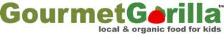 Gourmet Gorilla, Inc.
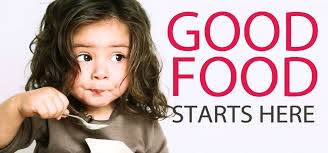 www.gourmetgorilla.com
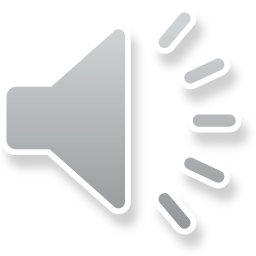 [Speaker Notes: To strive for a sustainable future for our children by providing local and sustainable school lunches and healthier eating options. They are committed to working with community partners to provide solid nutrition for all children in order to help them learn and grow. Collaborating within regional food systems around the Chicago food shed, Gourmet Gorilla works with food hubs, rural farmers, urban agriculturalists, dietitians, nutritionists, talented chefs, and organic food manufacturers. They provide quality ingredients as well as connections and partnerships to educational resources on healthy food curriculum, the value of fresh healthy and sustainable food, garden projects, and ecological awareness.]
Putting this idea to work…
“Food Hubs” can be as simple as a collaborated effort between two growers.
Example:  A chrysanthemum grower and a pumpkin grower.  
Each of these growers can focus on producing a high quality product but still collaborate to make a logical pairing of products.
What could you do to collaborate with another grower??
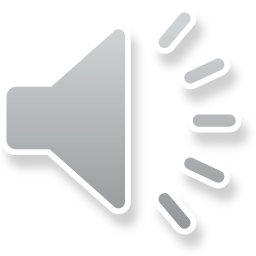 [Speaker Notes: We‘ve discussed issues and opportunities with food hubs; learned more about their characteristics, how they are classified and how they function.  

Now let’s briefly discuss how you can put these idea to work.]
Putting this idea to work…
What could you do to collaborate with another grower??
Multi-farm CSA
Agritourism
Joint Farmer’s Market Stand
Increasing the number of markets your product is at
??????
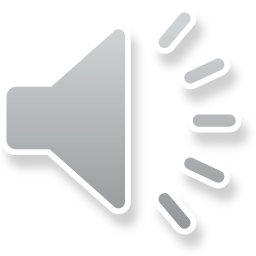 Summary
Food Hubs can take on many shapes but in the end it is “Multiple Producers to Multiple Markets”
Aggregation can allow your products to get to larger markets you might not be able to reach independently as a grower.
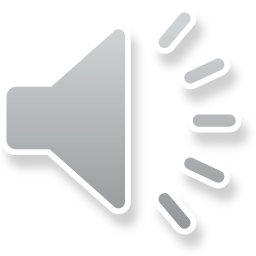 [Speaker Notes: In summary –

Food Hubs can take on many shapes but in the end it is “Multiple Producers to Multiple Markets”

and 

Aggregation can allow your products to get to larger markets you might not be able to reach independently as a grower.]
Resources
The Role of Food Hubs in Local Food Marketing - USDA
http://www.ams.usda.gov/AMSv1.0/getfile?dDocName=STELPRDC5102827
Regional Food Hub Resource Guide - USDA
http://www.ams.usda.gov/AMSv1.0/getfile?dDocName=STELPRDC5097957
National Good Food Network - Food Hub Center 
http://www.ngfn.org/resources/food-hubs
Michigan Food Hub Learning And Innovation Network
http://foodsystems.msu.edu/activities/food-hub-network 
From Farm to Table Building local infrastructure to support local food
http://www.orionmagazine.org/index.php/articles/article/7807/
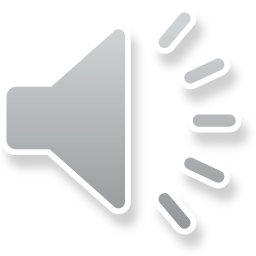 Resources
Food Hub Benchmarking Study 2014
http://www.ngfn.org/resources/ngfn-cluster-calls/food-hub-benchmarking-study-2014 
Build, Prepare, Invest: Assessing Food Hub Businesses for Investment Readiness
http://www.ngfn.org/resources/ngfn-cluster-calls/assessing-food-hub-businesses   
Food Hubs and Farm to School
http://www.ngfn.org/resources/ngfn-cluster-calls/food-hubs-and-farm-to-school
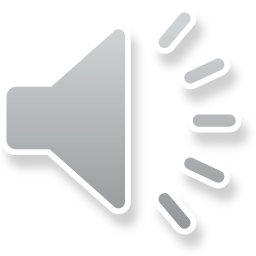 Resources
State of the Food Hub - National Survey Results
http://www.ngfn.org/resources/ngfn-cluster-calls/state-of-the-food-hub-national-survey-results 
Pathways to Food Hub Success: Financial Benchmark Metrics and Measurements for Regional Food Hubs
http://www.ngfn.org/resources/ngfn-cluster-calls/financial-benchmarks-for-food-hubs 
Starting a Food Hub: Successful Hubs Share Their Stories
http://www.ngfn.org/resources/ngfn-cluster-calls/starting-a-food-hub-successful-hubs-share-their-stories/webinar
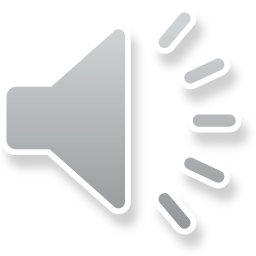 To reach us
[Speaker Notes: Keep it brief. Make your text as brief as possible to maintain a larger font size.]
If you have questions …
University of Illinois Extension Local Food Systems and Small Farms team
http://web.extension.illinois.edu/smallfarm/
USDA’s Start2Farm site
http://www.start2farm.gov/
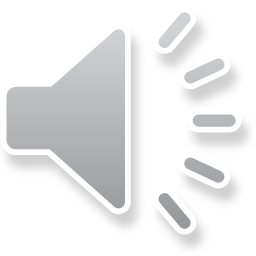 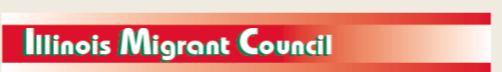 [Speaker Notes: Our beginning farmer training program ended in the fall of 2015.  The best way to pursue answers to questions about fruit and vegetable production in Illinois is to contact educators on the University of Illinois Extension Local Food Systems and Small Farms team.  Extension programs in other states are operated by the land-grant university in each state.  Additionally, USDA’s Start2Farm site provides listings of farmer training programs in specific states and localities.]